Hệ bài tiết nước tiểu
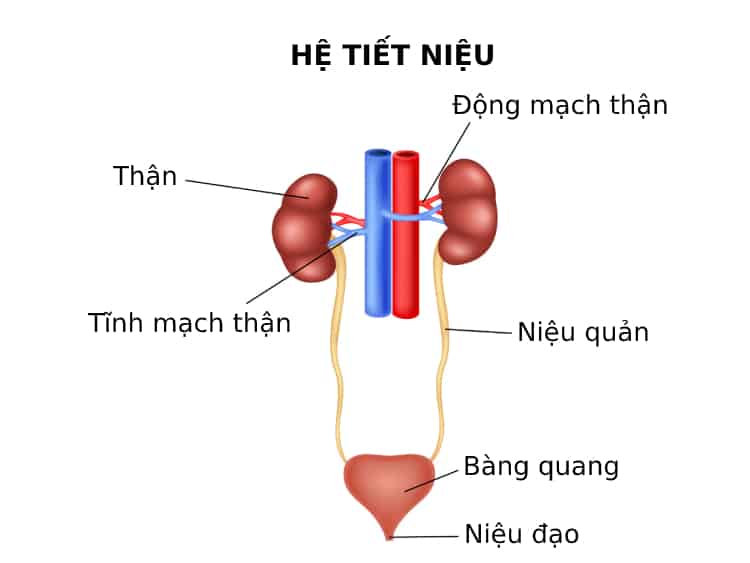 Các cơ quan đó thuộc hệ nào trong cơ thể chúng ta ?
Quan sát hình ảnh bên và cho biết tên các cơ quan trong hình ?
Thận
1
Ông dẫn nước tiểu
2
Bóng đái
3
Ống đái
4
bảng kwl
MÁU VÀ MÔI TRƯỜNG TRONG CƠ THỂ
Tiết 16- Bài 35 : HỆ BÀI TIẾT Ở NGƯỜI
2. Một số bệnh về hệ bài tiết
Kể tên một số bệnh về hệ bài tiết mà em biết ?
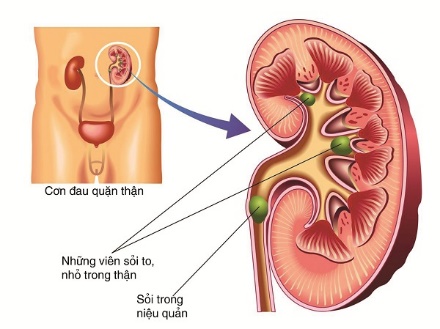 Sỏi thận
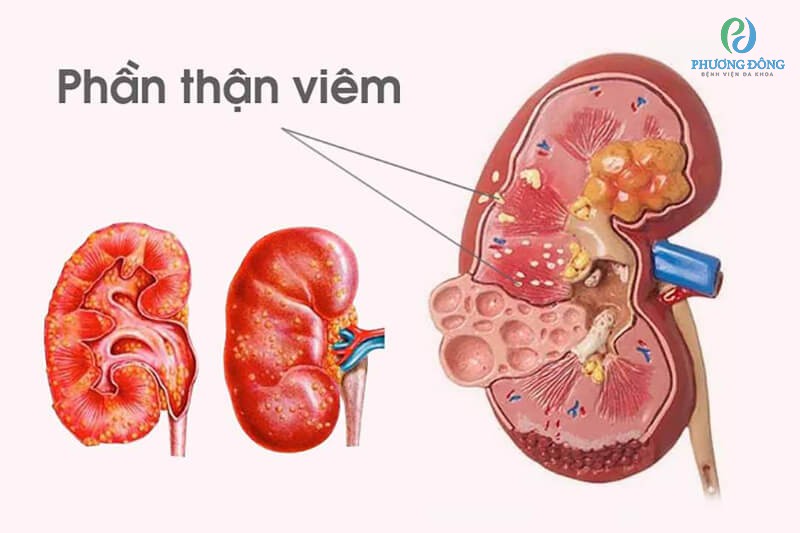 Viêm cầu thận
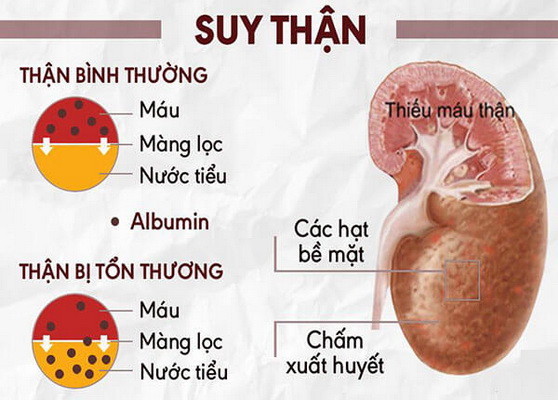 Hoạt động nhóm chuyên gia
SƠ ĐỒ HOẠT ĐỘNG CỦA NHÓM CHUYÊN GIA
1
2
3
4
5
6
NHÓM 1: BỆNH SỎI THẬN
2
3
1
1
2
3
6
6
5
3
4
5
NHÓM 2: BỆNH VIÊM CẦU THẬN
NHÓM 3: BỆNH SUY THẬN
Hoạt động nhóm mảnh ghép
SƠ ĐỒ HOẠT ĐỘNG CỦA NHÓM 
MẢNH GHÉP
1
2
1
2
1
2
NHÓM 1
3
5
5
6
4
3
6
4
6
3
4
5
NHÓM 2
NHÓM 3
BÁO CÁO
Đại diện nhóm báo cáo và giải đáp thắc mắc 
Các nhóm khác có thể đặt câu hỏi với nhóm chuyên gia đang báo cáo 
Hoàn thành phiếu đánh giá nhóm
PHIẾU ĐÁNH GIÁ KẾT QUẢ HOẠT ĐỘNG NHÓM
Calcium oxalate, muối phosphate, muối urate, … tích tụ trong thận với nồng độ cao gặp điều kiện pH thích hợp sẽ tạo thành sỏi
Do liên cầu khuẩn gây nên
Do bệnh đái tháo đường, tăng huyết áp, mất máu hay các bệnh về thận khác
Người bị sỏi thận đau lưng và hai bên hông, tiểu són, tiểu dắt hoặc có lẫn máu trong nước tiểu
Phù nề, tăng huyết áp, thiếu máu, có lẫn máu trong nước tiểu, …
Buồn nôn, mệt mỏi, mất ngủ, phù nề, huyết áp cao, …
Cần thực hiện biện pháp phòng tránh các bệnh lí khác về thận đồng thời duy trì huyết áp ổn định, bảo vệ cơ thể tránh mất máu, …
Cần tránh nhiễm khuẩn đường mũi, họng và ngoài da; điều trị các ổ viêm amidan, sâu răng, …
Cần uống đủ nước và chế độ ăn hợp lí
PHIẾU ĐÁNH GIÁ KẾT QUẢ HOẠT ĐỘNG NHÓM
Trong các bênh tìm hiểu, ta thấy có những triệu chứng giống nhau . Vậy làm thế nào để ta biết chính xác bệnh ?
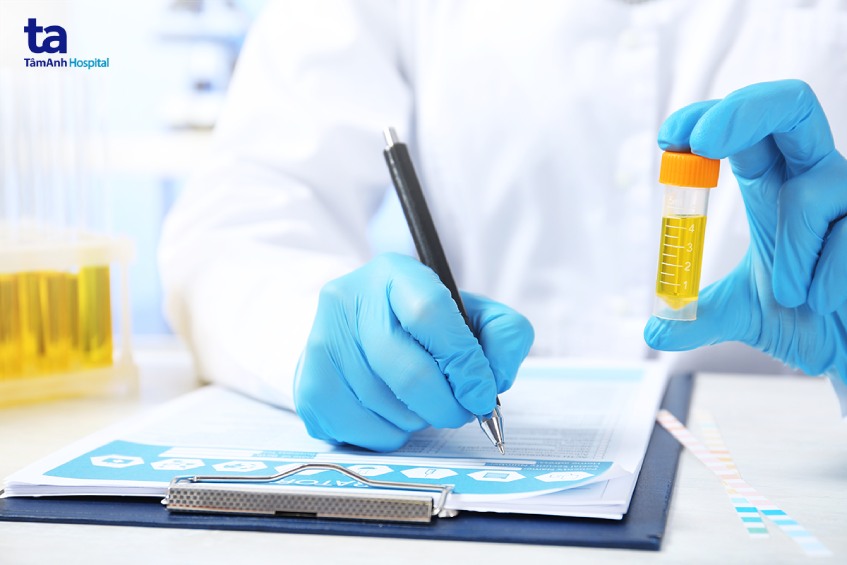 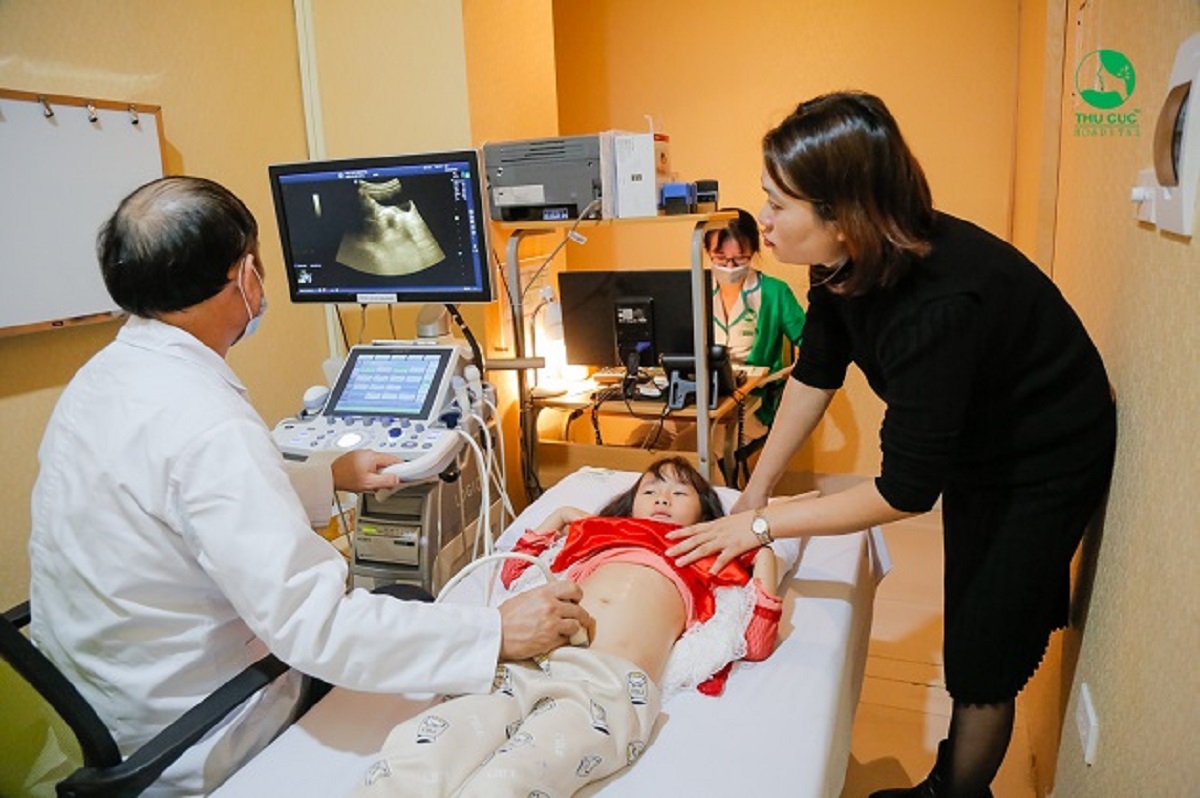 Xét nghiệm nước tiểu
Siêu âm
Khi có các triệu chứng mà không chữa trị kịp thời sẽ có hậu quả như thế nào ?
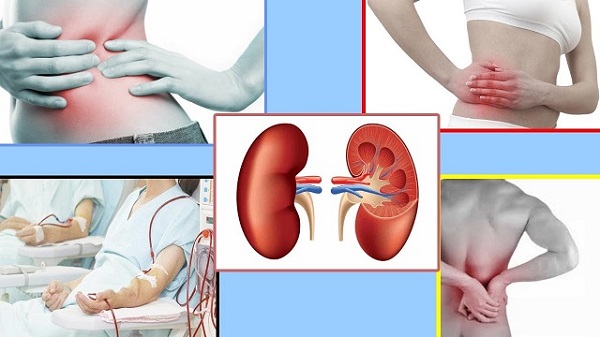 Có thể dẫn đến tình trạng bệnh thêm nặng và trở thành bệnh mạn tính
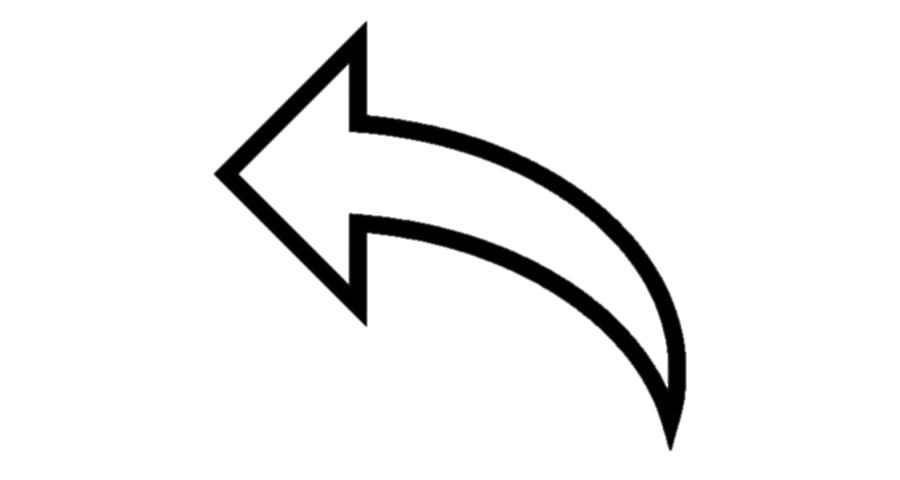 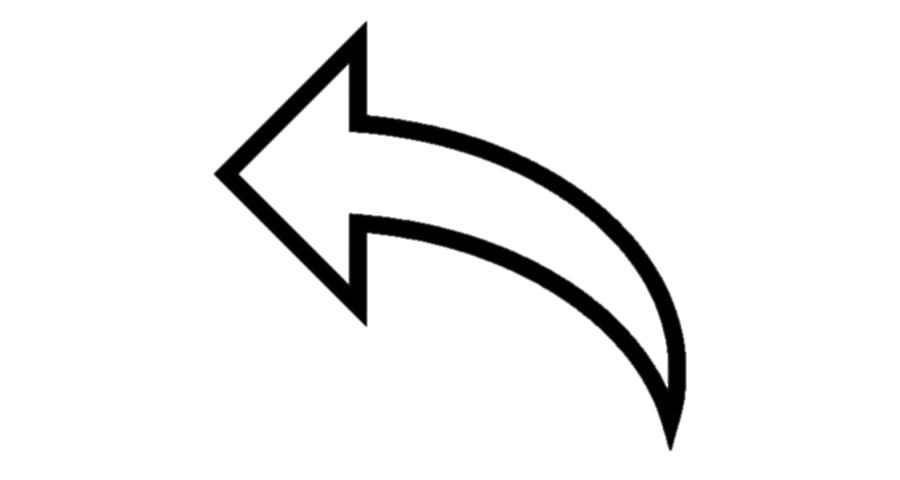 Vậy chúng ta cần làm gì để bảo vệ hệ bài tiết ->
https://wheelofnames.com/vi/
Căn cứ vào biện pháp phòng tránh -> Thảo luận nhóm hoàn thiện bảng 35.1 trong 3 phút
Không nên ăn quá mặn, quá ngọt, quá chua
Ăn quá mặn, quá chua, nhiều đường
Hệ bài tiết làm việc quá tải
Cần uống đủ nước mỗi ngày
Không uống đủ nước
Giảm khả năng bài tiết nước tiểu
Tăng nguy cơ lắng sỏi trong hệ bài tiết.
Đi tiểu đúng lúc.
Nhịn đi tiểu khi buồn tiếu
Tăng nguy cơ viêm nhiễm hệ bài tiết nước tiểu
Không giữ vệ sinh hệ bài tiết nước tiểu
Giữ vệ sinh hệ bài tiết nước tiểu
Gây độc cho hệ bài tiết nước tiểu
Không ăn thức ăn ôi thiu, nhiễm chất độc.
Ăn thức ăn ôi thiu
Uống ít nước giảm khả năng bài tiết nước tiểu nên nước tiểu có màu vàng đậm 
Ăn quá mặn hệ bài tiết làm việc quá tải 
Có thể gây bệnh suy thận
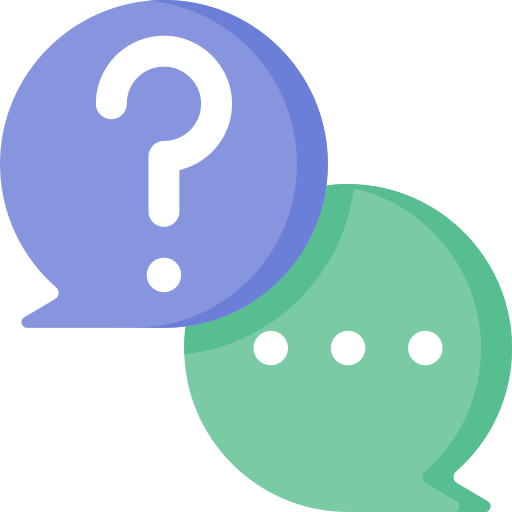 VẬN DỤNG
Bạn Tâm có thói quen uống ít nước và ăn mặn. Gần đây, bạn cho biết mình đi tiểu ít và nước tiểu thường có màu vàng đậm. Em hãy dự đoán thói quen ăn uống đó của bạn Tâm có thể là nguyên nhân gây nên những bệnh gì cho hệ bài tiết nước tiểu? Em có thể đưa ra lời khuyên gì cho bạn Tâm và giải thích cơ sở khoa học của lời khuyên đó?
Bạn Tâm nên uống đủ nước và ăn nhạt mỗi ngày
Gia đình em có ai bị mắc các bệnh về thận ?
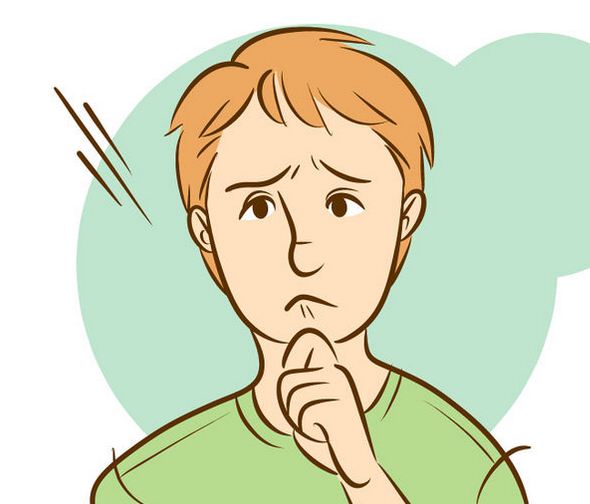 Theo em thực phẩm nào tốt cho người bị bệnh về thận ?
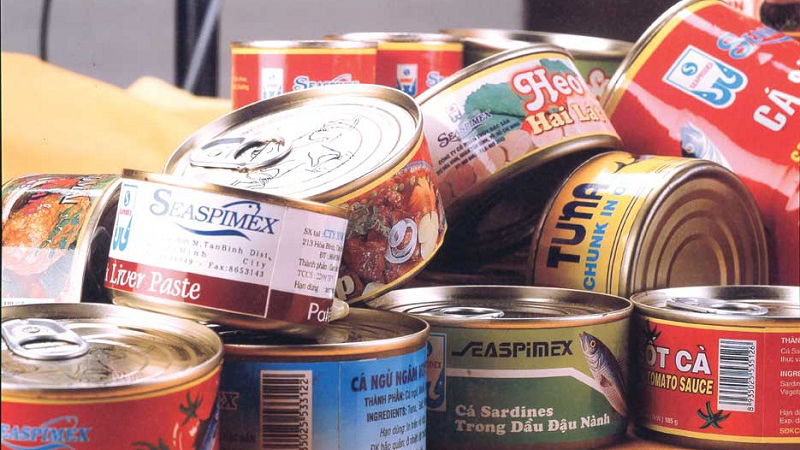 Thịt hộp
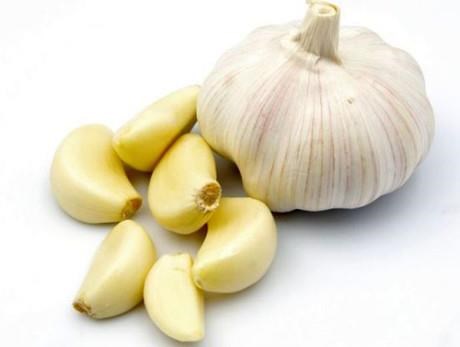 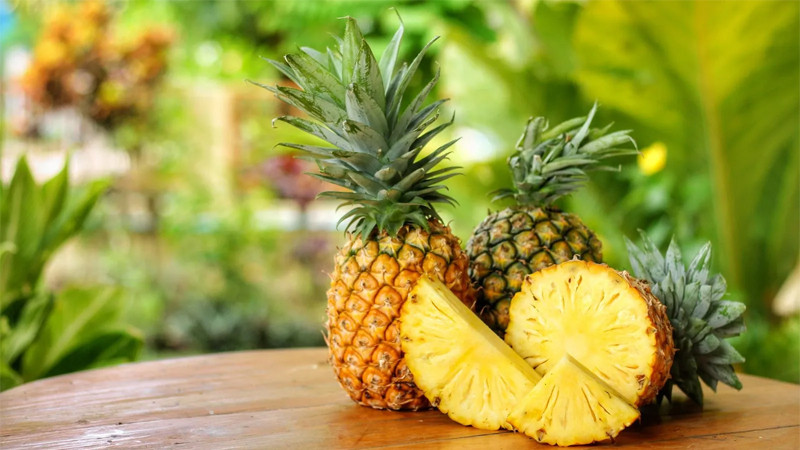 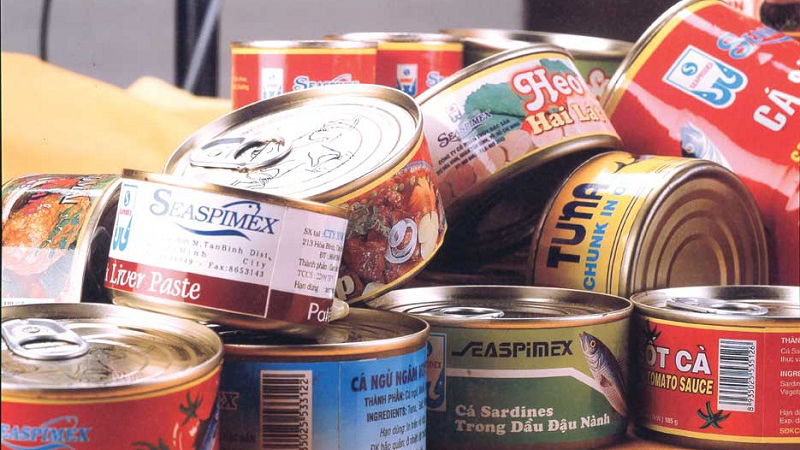 Thịt hộp chứa hàm lượng natri cao, thịt đã qua chế biến chứa muối, chất bảo quản.
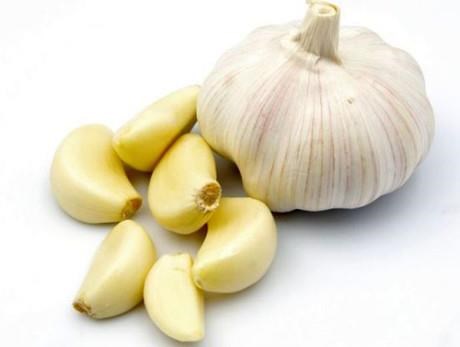 Có thay thế muối ăn bằng tỏi, mang lại lợi ích dinh dưỡng cho người bệnh thận. Tỏi cũng là một nguồn cung mangan và vitamin B6 tốt. Tỏi cũng chứa các hợp chất lưu huỳnh có đặc tính chống viêm
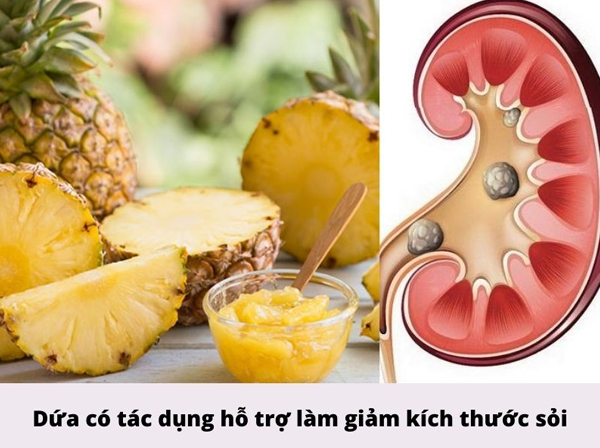 Theo một số nghiên cứu, trong dứa chứa bromelain, chất này có khả năng cải thiện tiêu hóa, bào mòn sỏi. Không những vậy, dứa còn có thể giúp giãn cơ trơn để đẩy sỏi ra ngoài dễ dàng hơn
bảng kwl
Nhiệm vụ về nhà
1. Tìm hiểu về ghép thận và chạy thận nhân tạo ?
2. Điều tra các bệnh về thận tại địa phương và hoàn thiện bảng 35.2. Tiết sau báo cáo
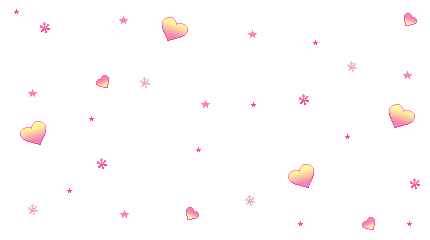 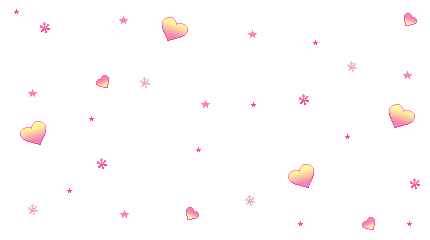 Cảm ơn thầy cô 
đã chú ý lắng nghe
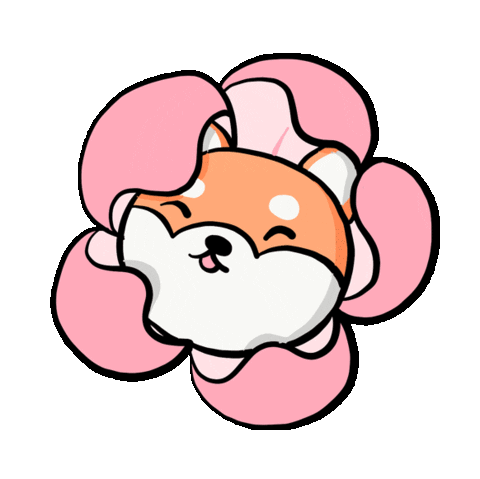